Экономические вопросы предмета «Обществознание»
СУБХАНКУЛОВА  Венера Миннировна
МАОУ СОШ №1 р.п.Чишмы  
Чишминского  района
 Республики Башкортостан
КОНЦЕПЦИЯ  преподавания учебного предмета «Обществознание» предполагает изучение общества как системы  и человека как субъекта общественных отношений.
Базовые компетенции, которые формируются при изучении обществознания, помогают правильно действовать при решении вопросов, связанных с различными аспектами общественной жизни и играют важную роль в формировании личности обучающегося и его гражданской позиции.
Целью Концепции является повышение качества преподавания и изучения обществознания с учетом перспективных задач развития Российской Федерации –
 БЛАГОПОЛУЧИЕ и БЕЗОПАСНОСТЬ нации.
Указанная цель достигается посредством решения многих задач, включая формирование у обучающихся экономической и финансовой культуры для успешного взаимодействия с правовыми, финансово-экономическими и другими социальными институтами.
Индикатором развития любого общества является экономическое измерение культуры, включая:
 готовность субъектов нести ответственность за свое материальное благополучие, 
умение квалифицированно управлять личными финансами,
рациональные поведение в повседневной жизни,
умение строить и реализовывать долгосрочные планы,
повышение уровня социального капитала.
Экономическая культура позволяет ее носителю:
 демонстрировать конкурентоспособность на рынке труда,
 пользоваться социальными лифтами,
 обладать повышенной мобильностью, 
правильно формулировать свои жизненные приоритеты.
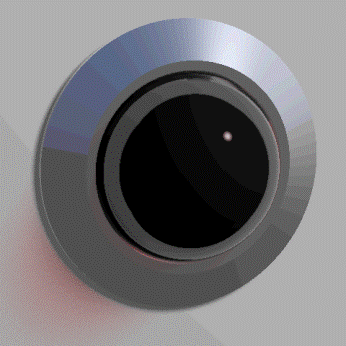 Формирование экономической культуры для рационального поведения – запрос общества.
Финансовая культура. Финансовая грамотность
Финансовая грамотность — это принципы поведения, система знаний и навыков о том, как рационально распоряжаться своими деньгами, ориентироваться в финансовых услугах и не попадаться на уловки финансовых мошенников.
Формирование финансовой культуры позволит  улучшение материального положения и благополучия граждан. 
Основой финансовой культуры является финансовая грамотность.
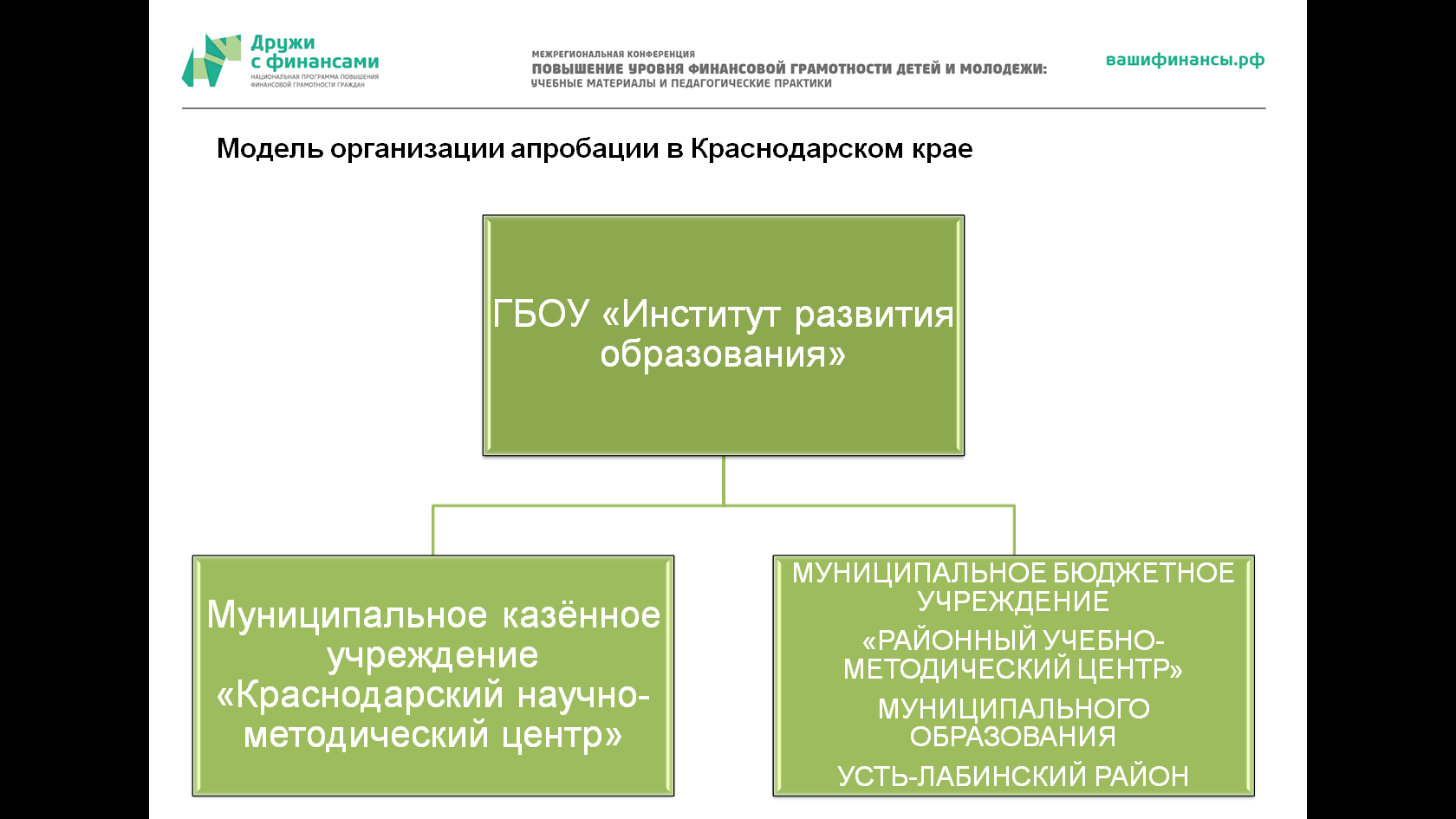 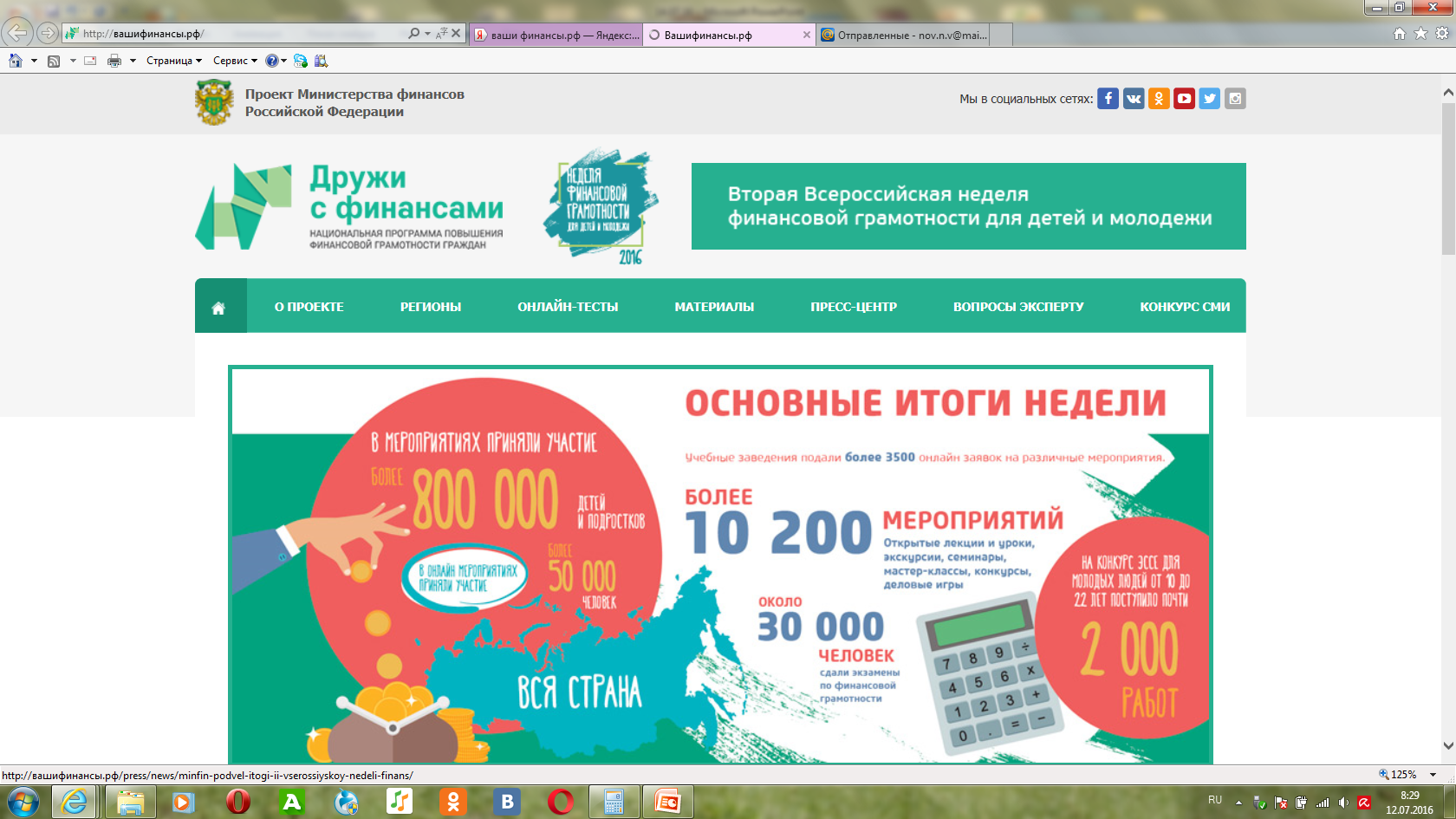 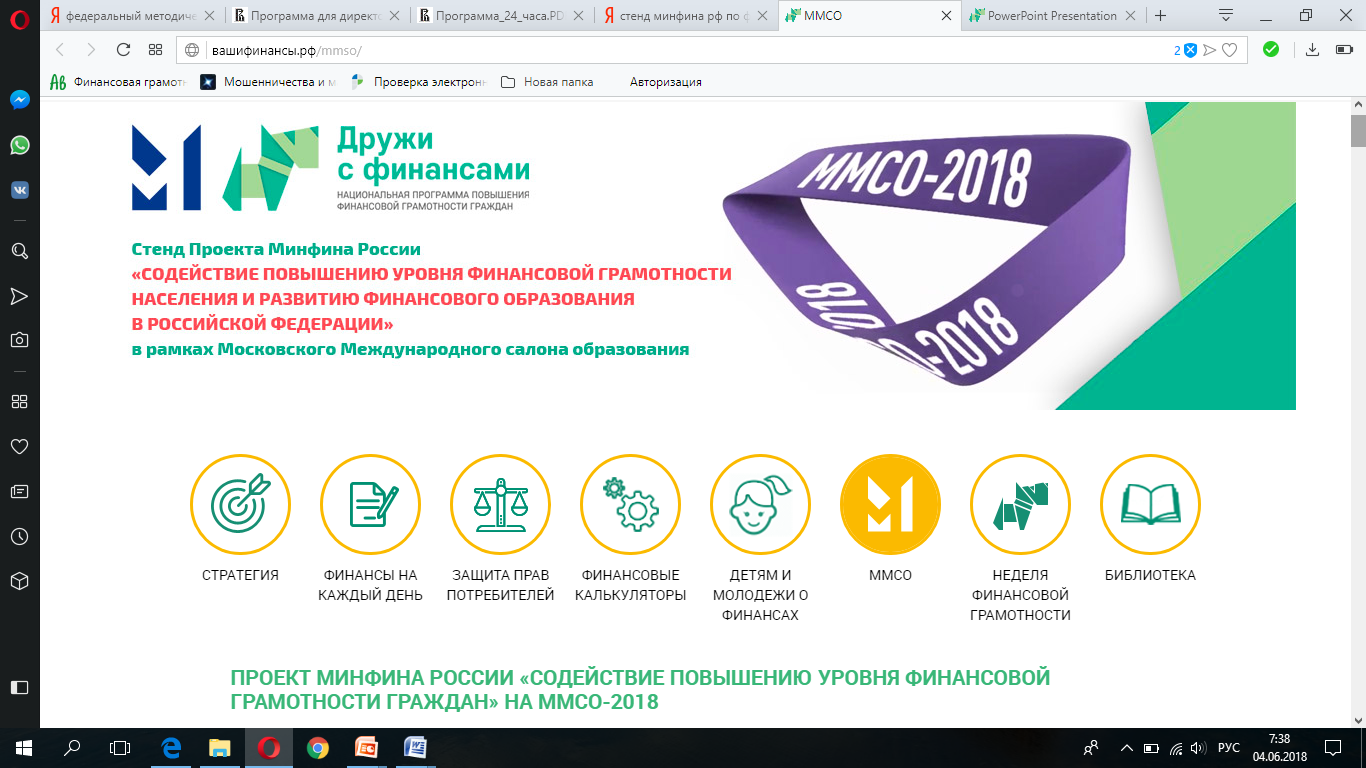 Бюджетная грамотность
Проект «Бюджетная грамотность для старшеклассников»
Бюджетная грамотность - способность читать, расшифровывать и понимать информацию о бюджете.
Цель повышения бюджетной грамотности - формирование ответственной гражданской позиции значительной части населения через понимание задач и функций государственного бюджета, прав и обязанностей по отношению к бюджету.
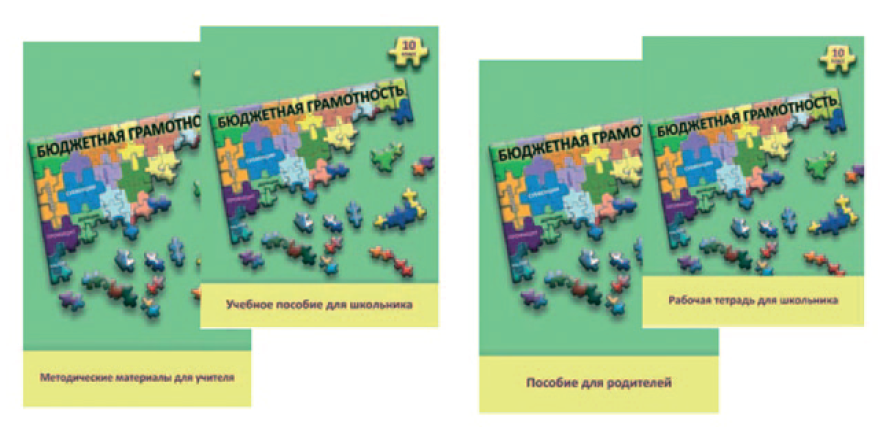 Российский проект является уникальным, не имеет аналогов и может быть примером для других стран. 
Разработанные материалы могут быть использованы как в рамках отдельного курса, так и для целей инициативного бюджетирования и финансовой грамотности.
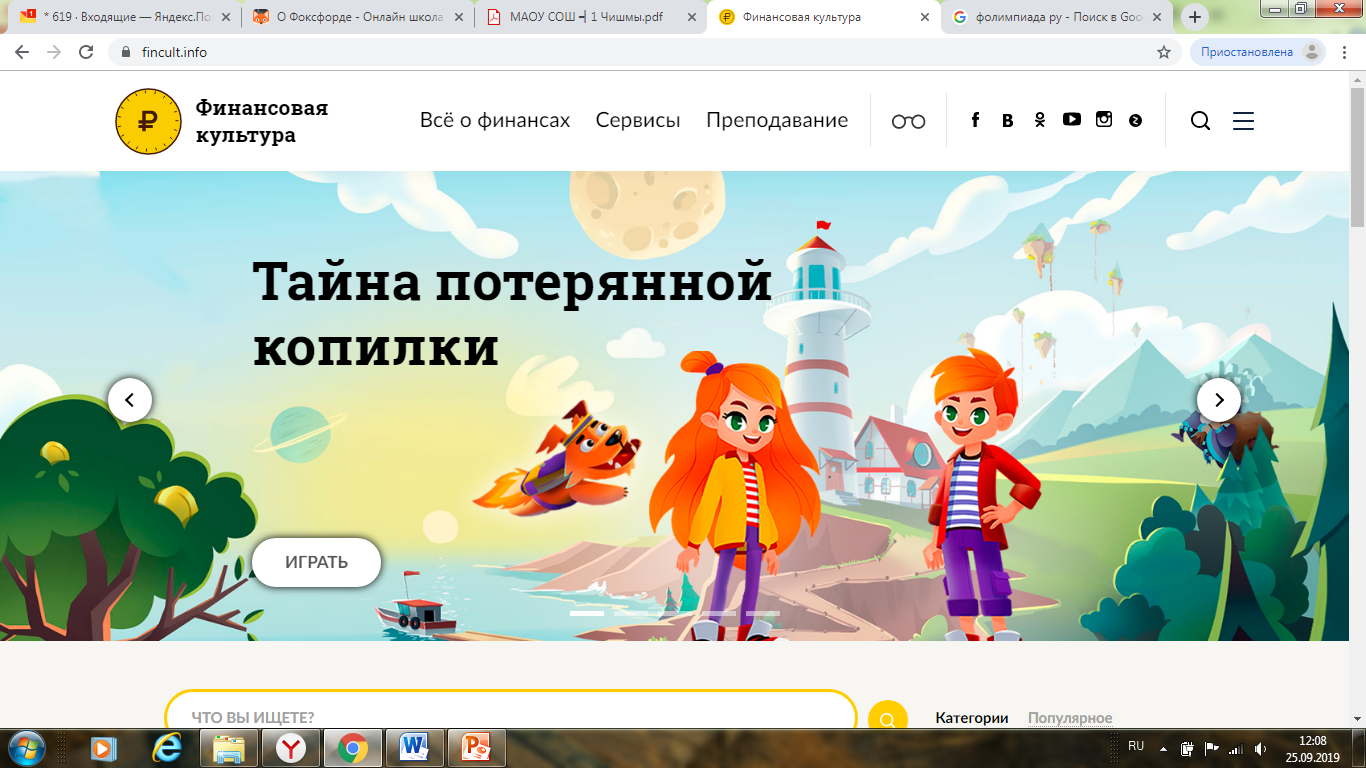 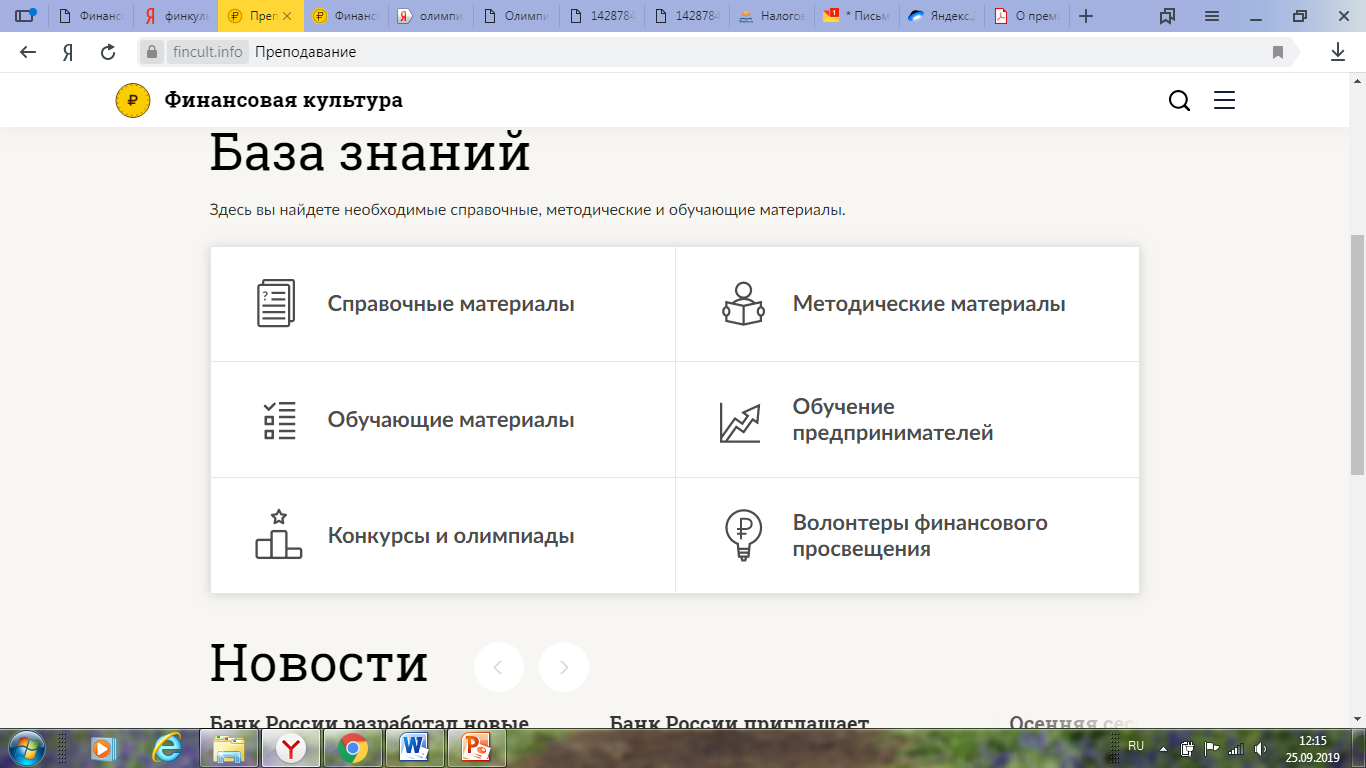 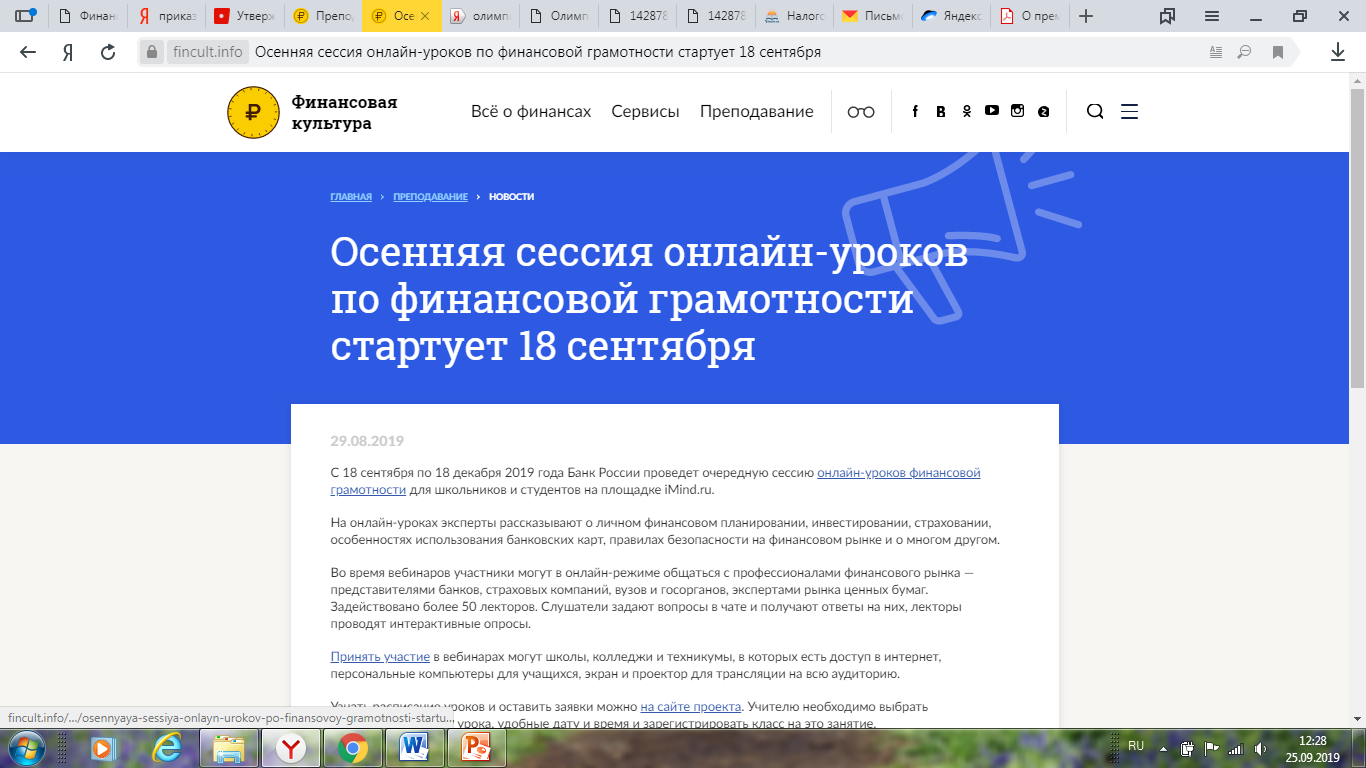 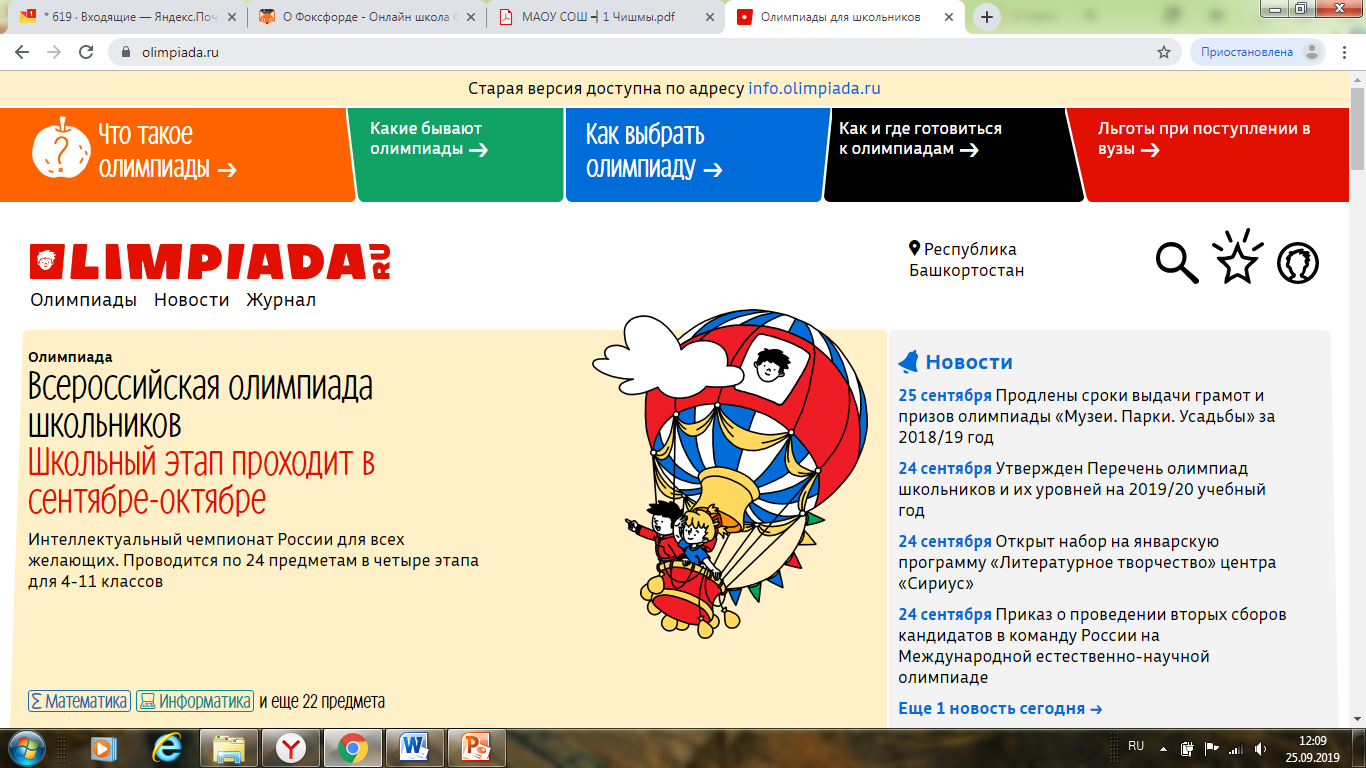 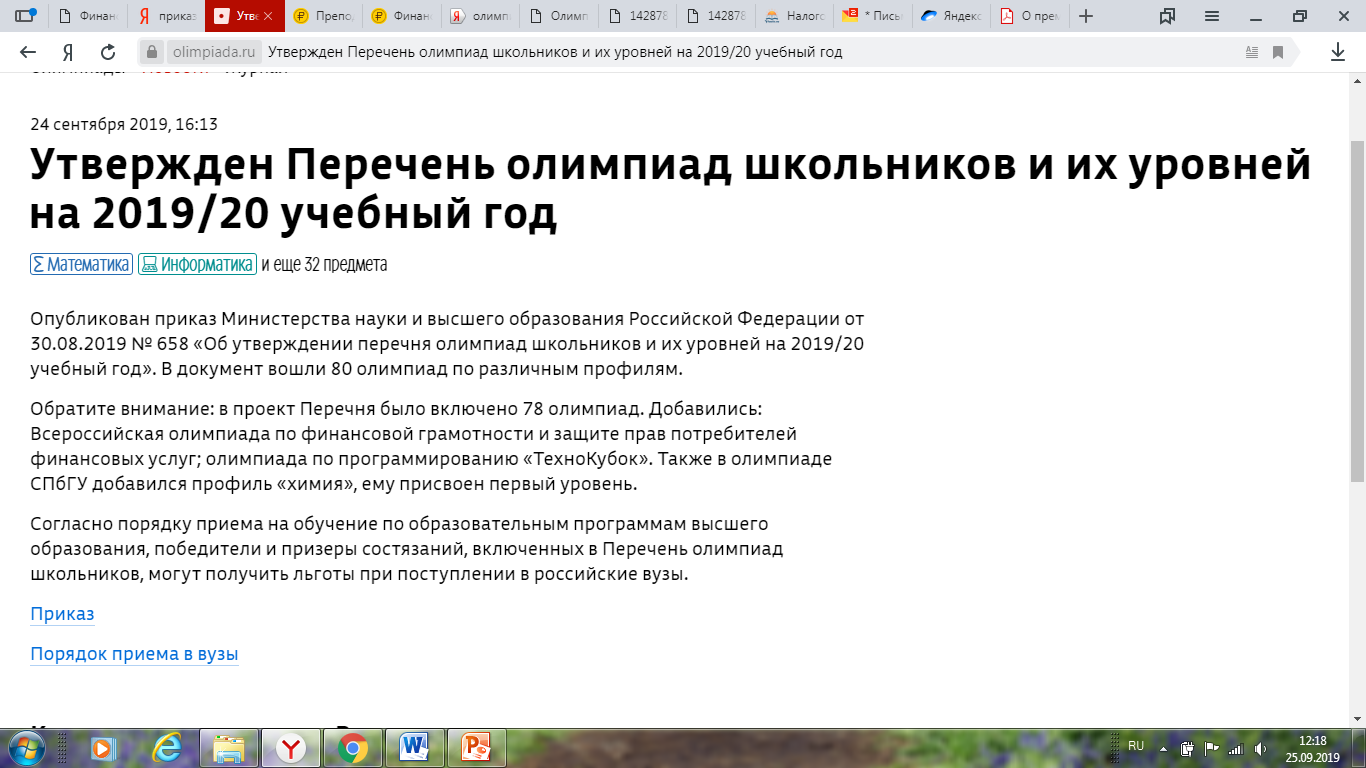 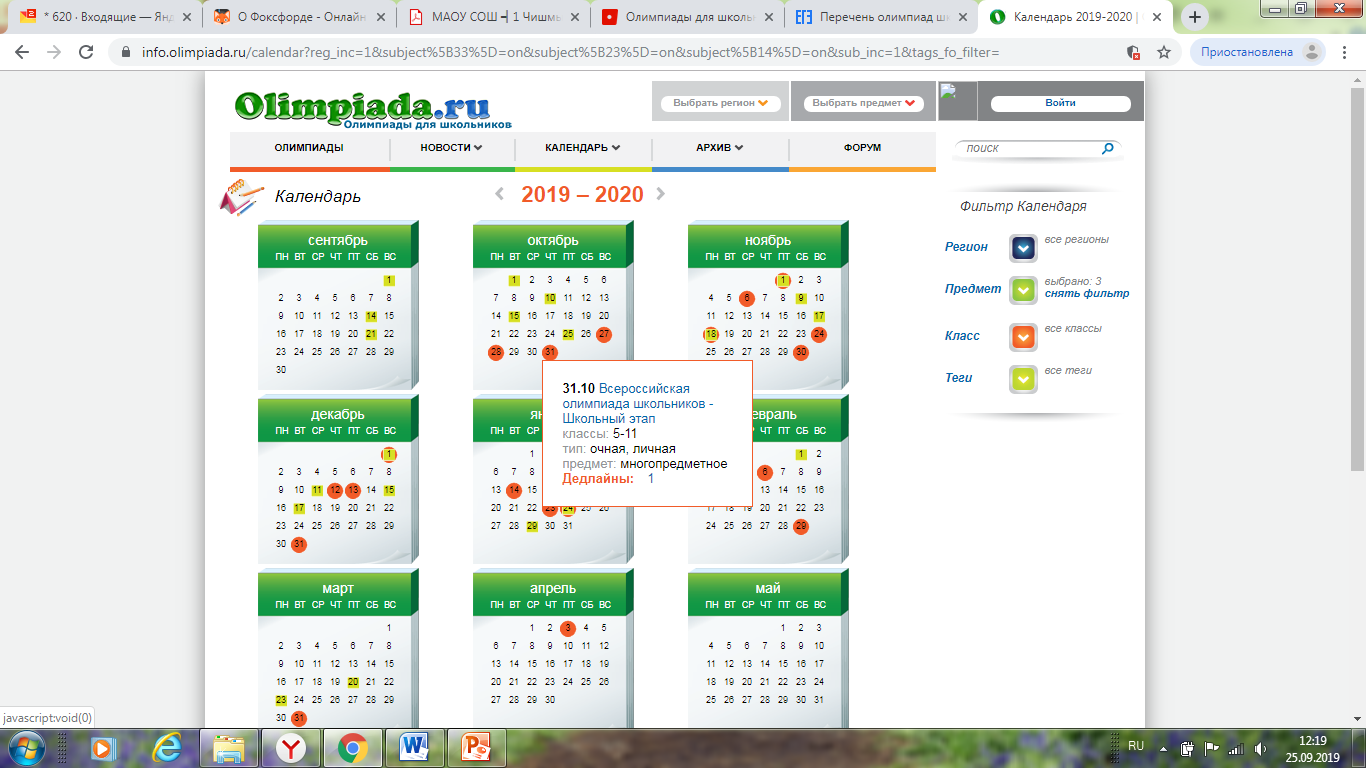 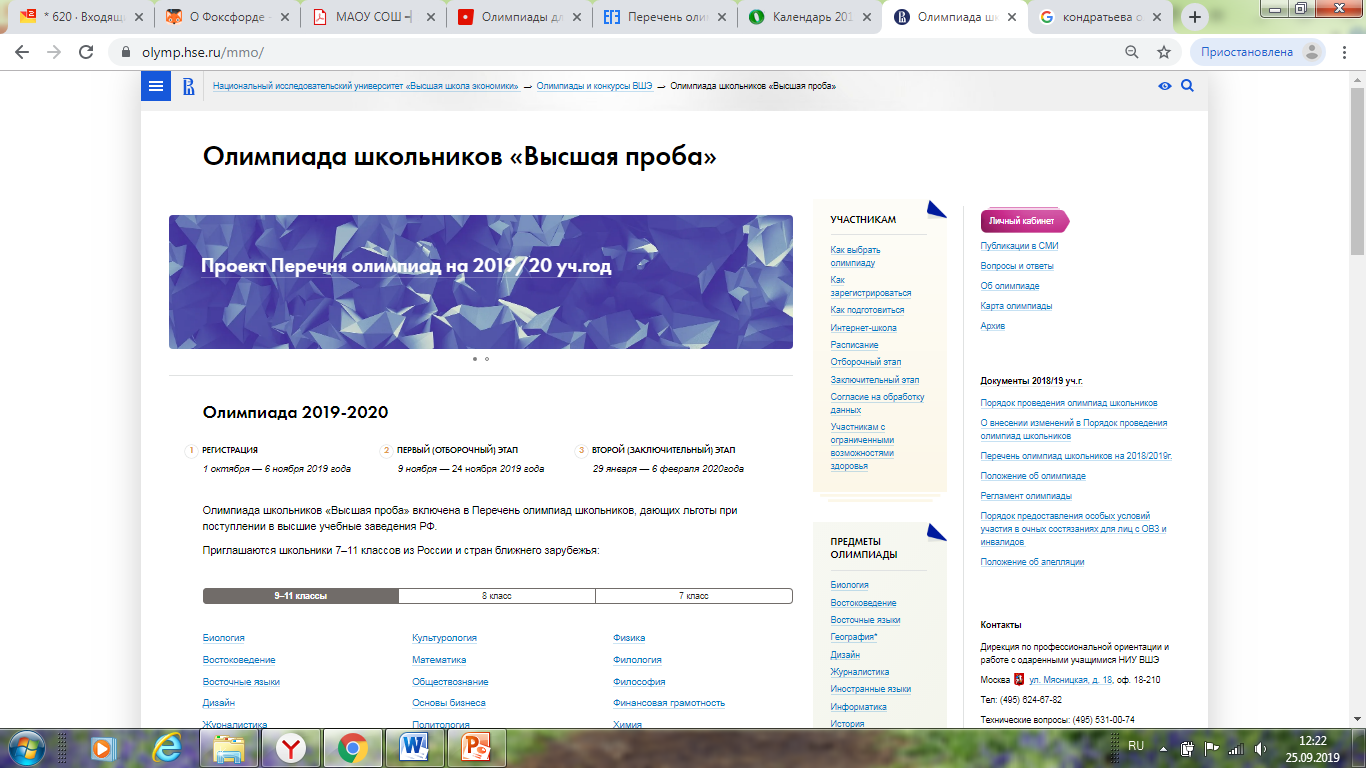 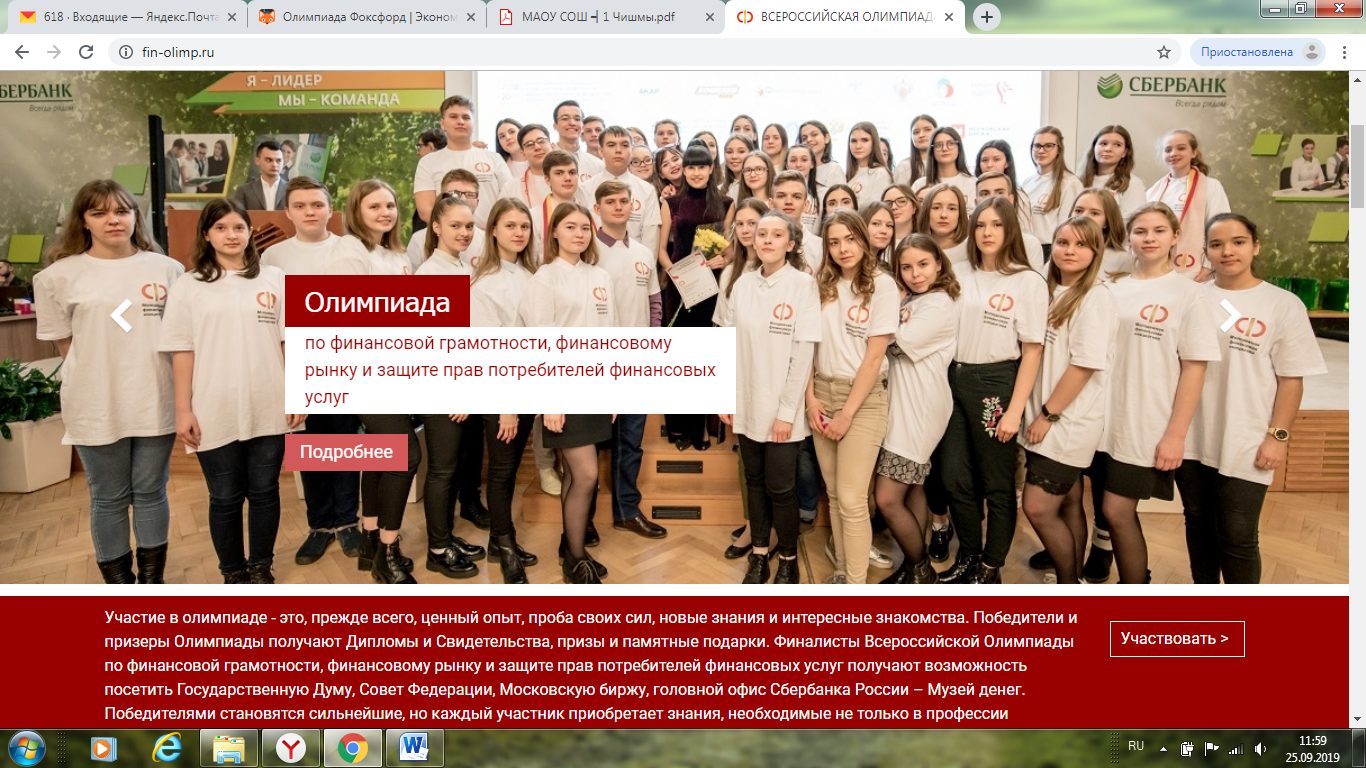 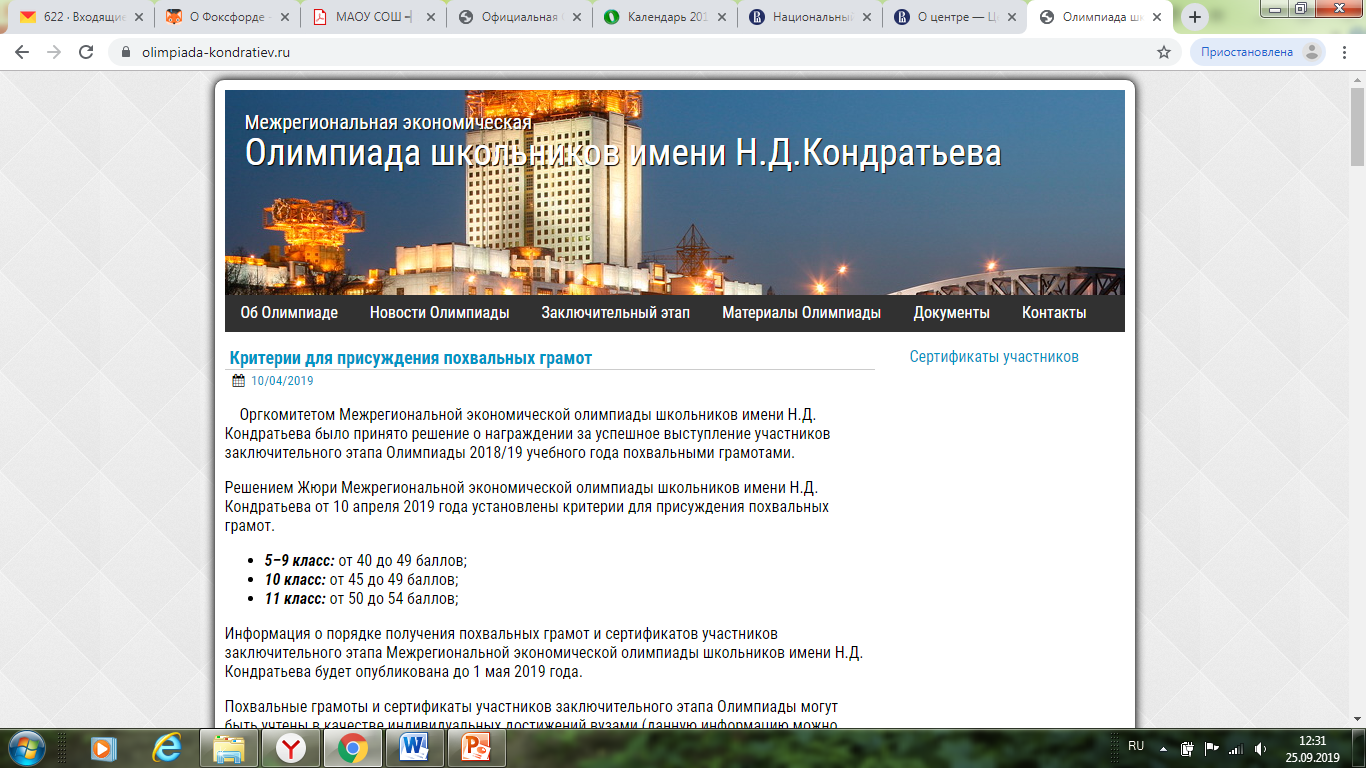 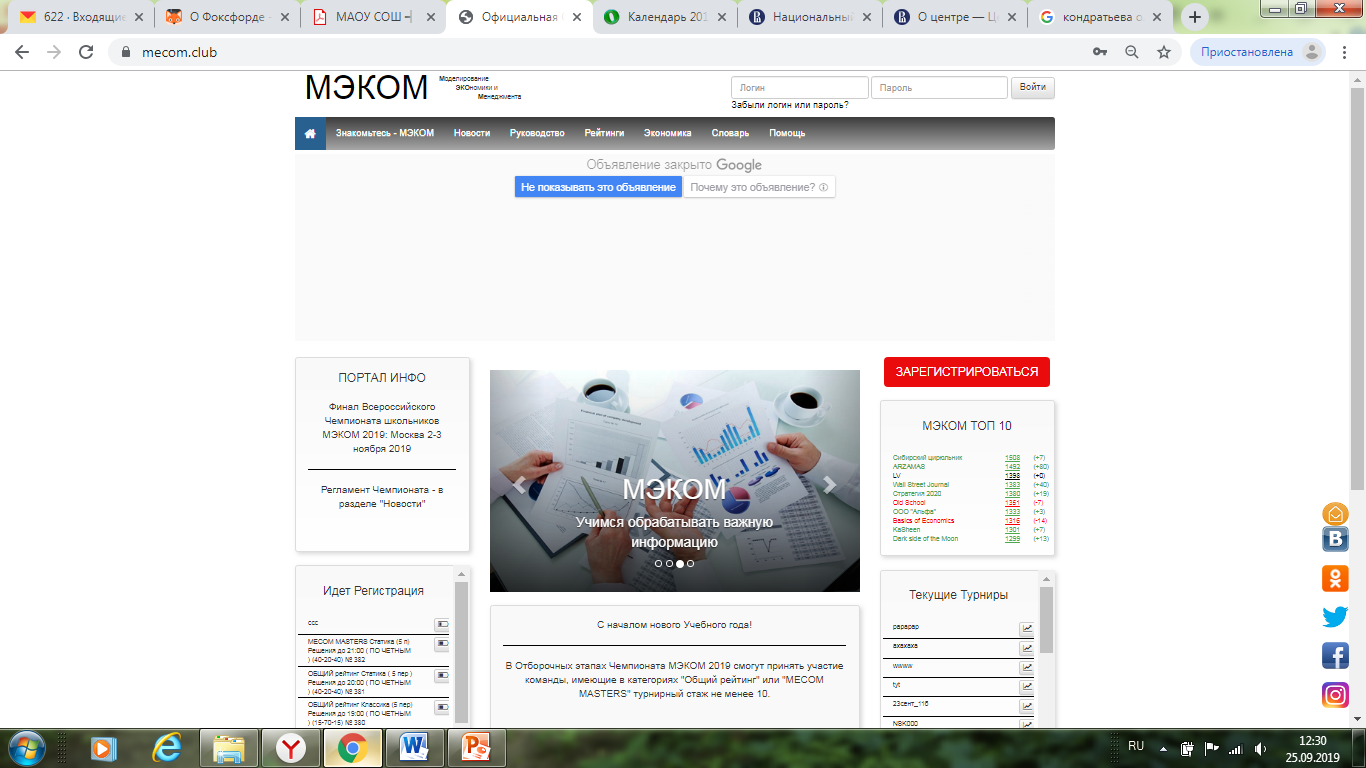 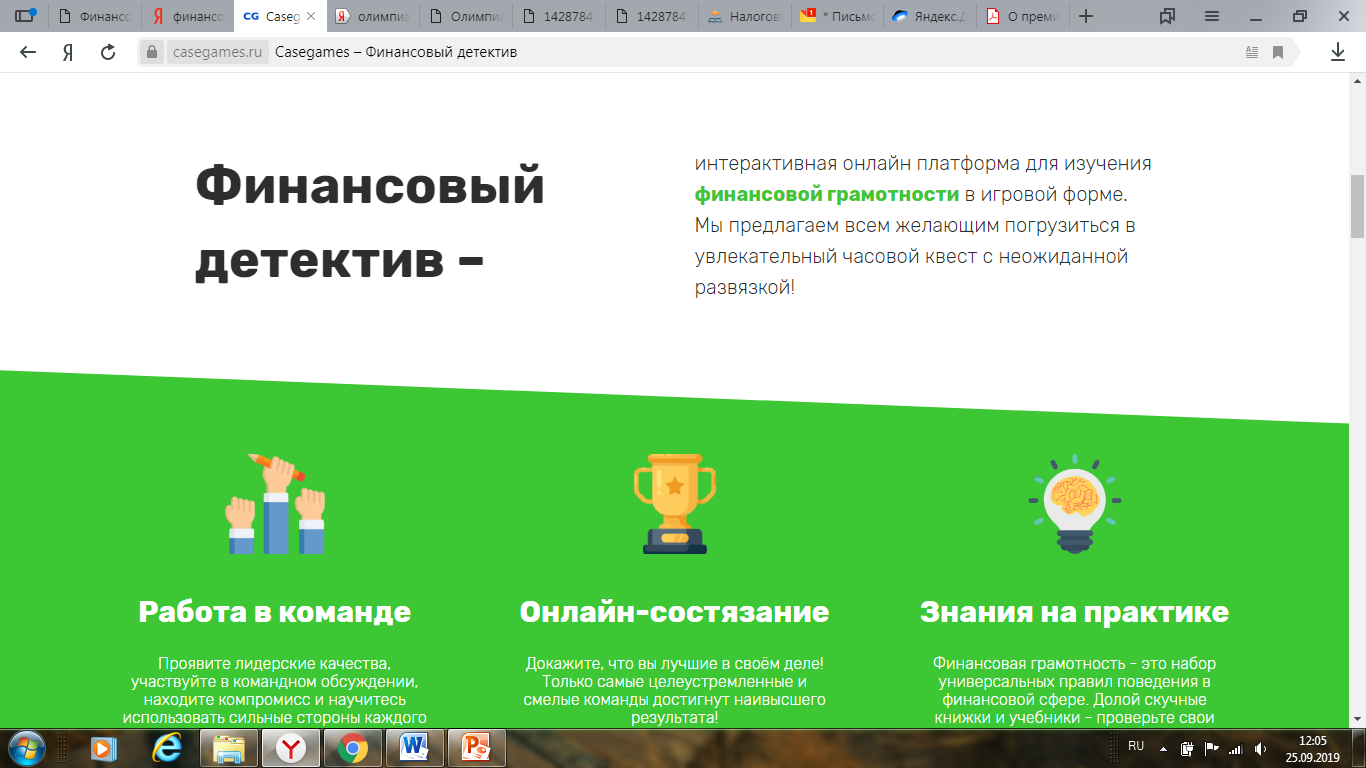 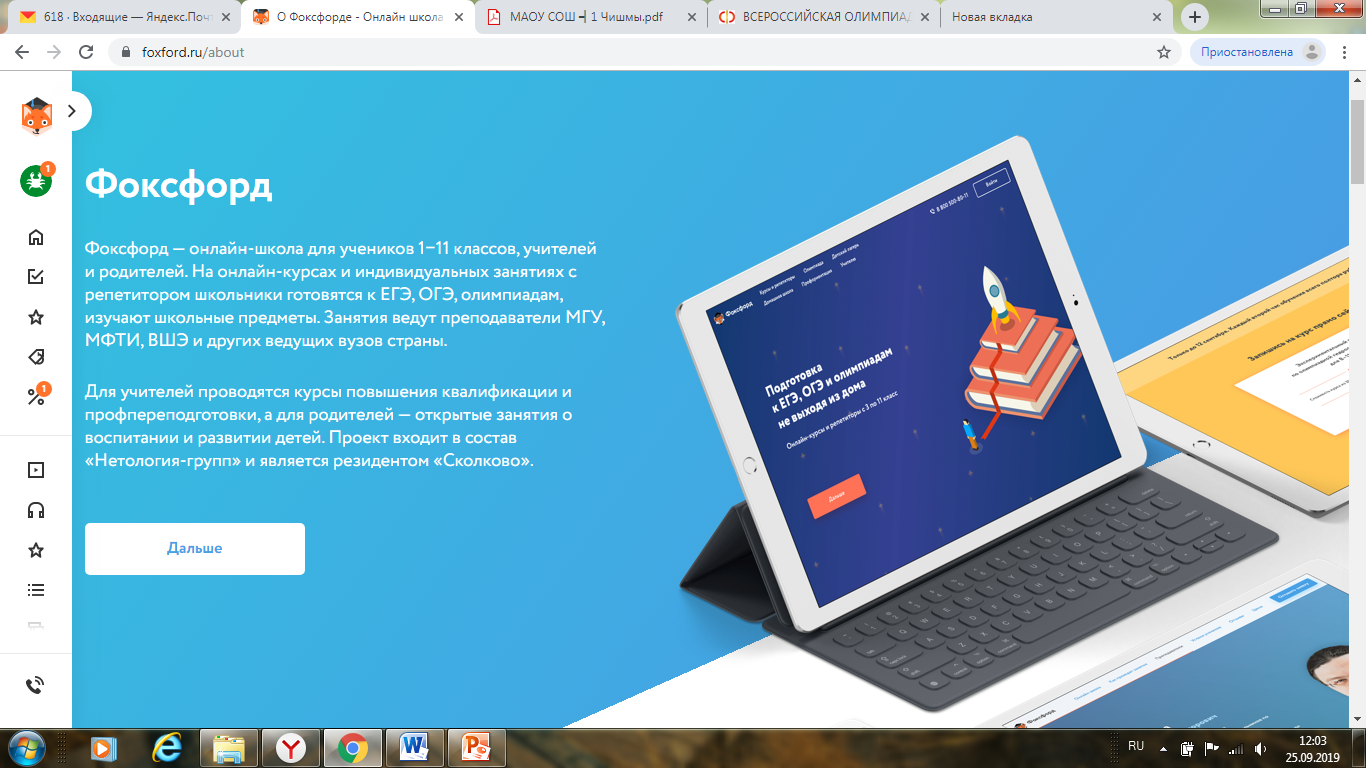 ИНТЕРНЕТ-РЕСУРСЫ
https://fincult.info/about/
https://foxford.ru/about
https://fmc.hse.ru/about
https://olimpiada-kondratiev.ru/
https://info.olimpiada.ru/calendar?reg_inc=1&subject%5B33%5D=on&subject%5B23%5D=on&subject%5B14%5D=on&sub_inc=1&tags_fo_filter=
https://www.mecom.club/
https://olimpiada.ru/
http://olimp-test.ru/olimpiada2019-2020/registration
https://www.cbr.ru/today/cbrf_itm/cbrf_sub/
https://vashifinancy.ru/
http://www.finpotrebsouz.ru/
Спасибо за внимание!
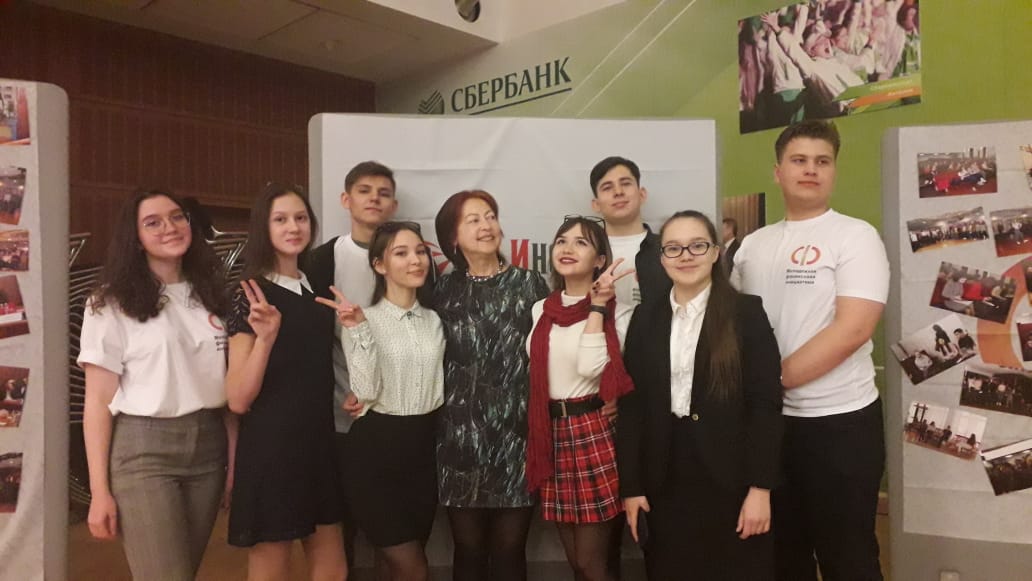